GPAS FIRST YEAR REVIEW
Why are we doing this?
General practice pressure visible at system level

Encourages practices to reflect on whether they are coping or need support

Identify which areas need support or prioritising

Drive development of supportive interventions from HCP/ICB or eg            (overflow hubs / redirect effectively to UTC)

Anonymous practice level data, held by LMC
GPAS definitions
[Speaker Notes: What’s involved

Self declared state

Monday appts

List size

Pcn

comments]
GPAS SITREP – w/c 11th September 23
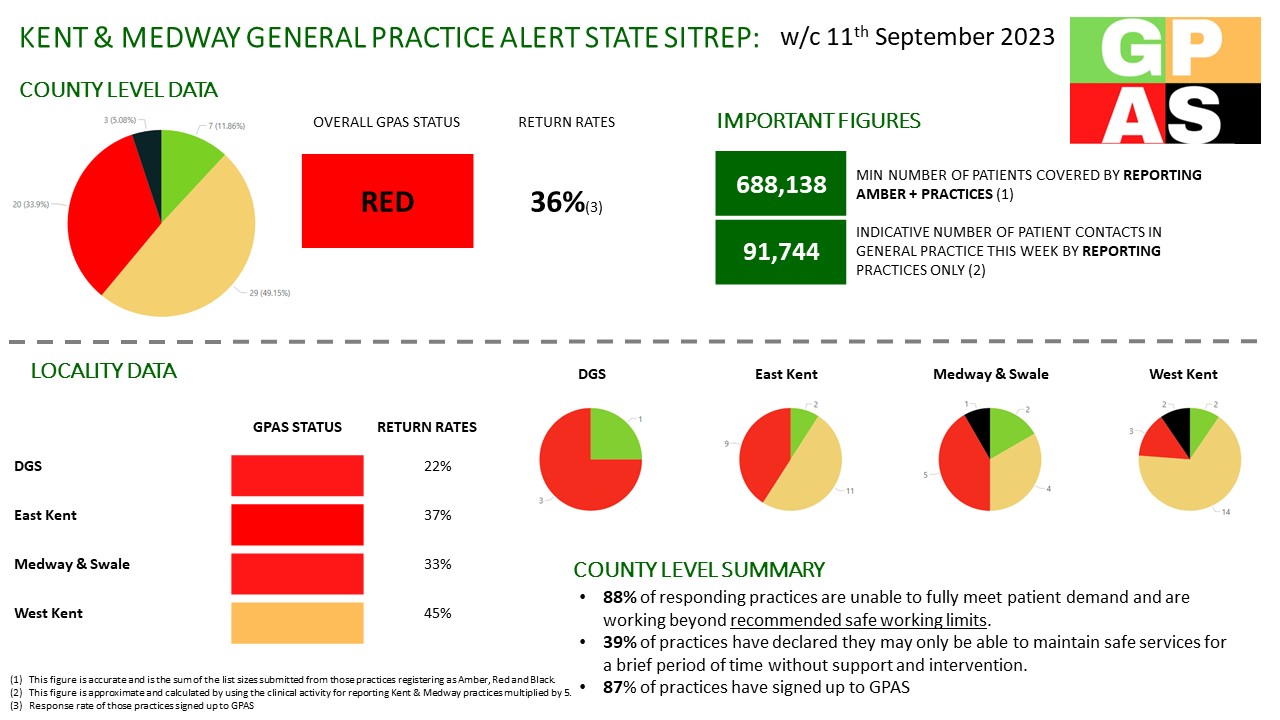 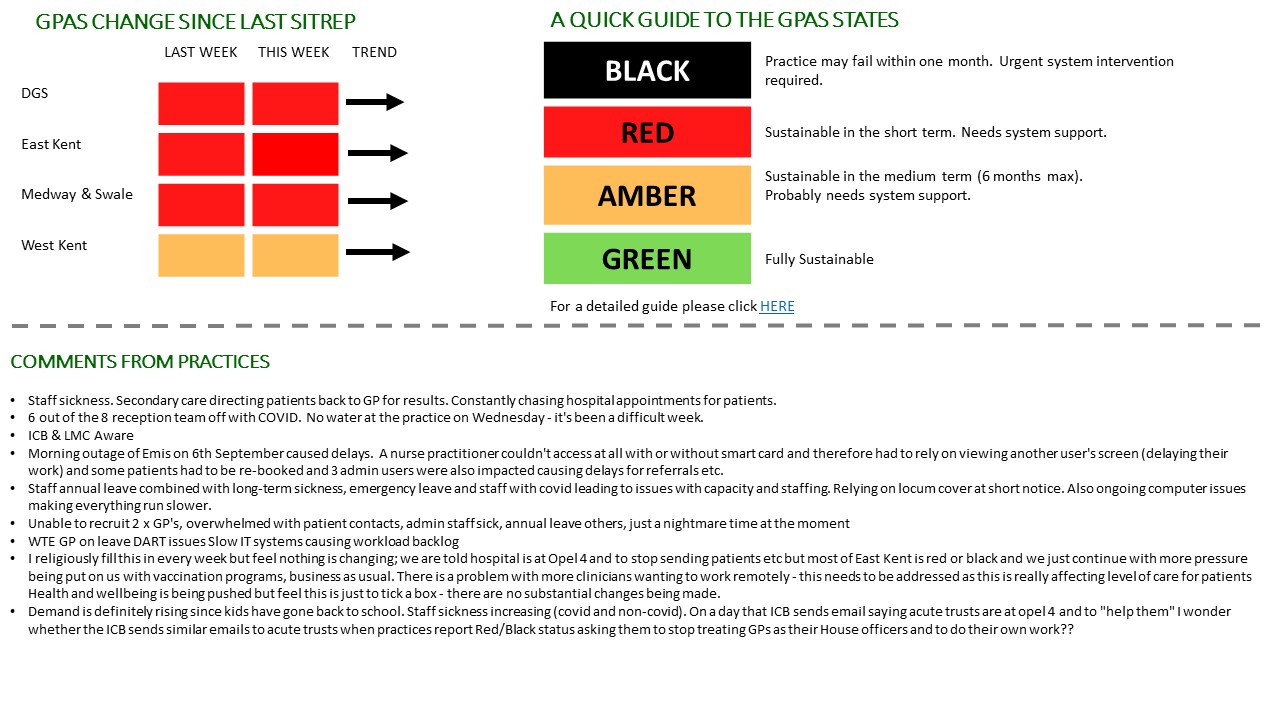 The responses tell a story..
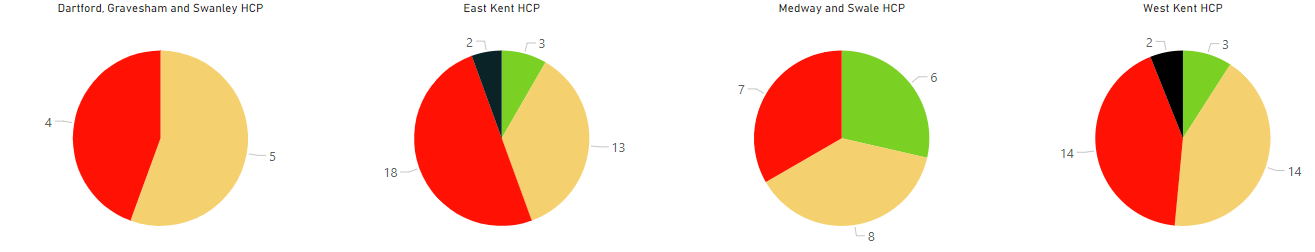 Mid January 23
winter pressures
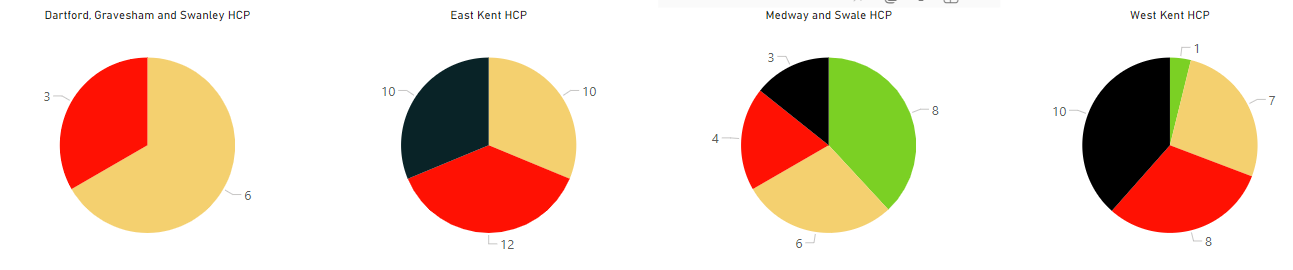 March 23
IT failure
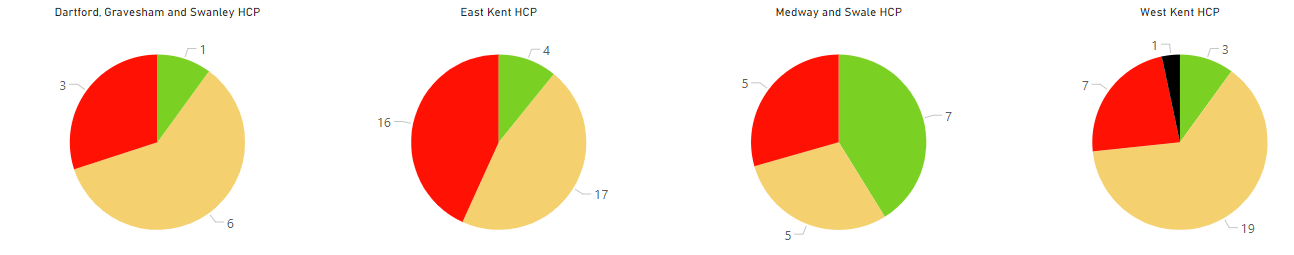 June 23
‘normal State’
IT Failure
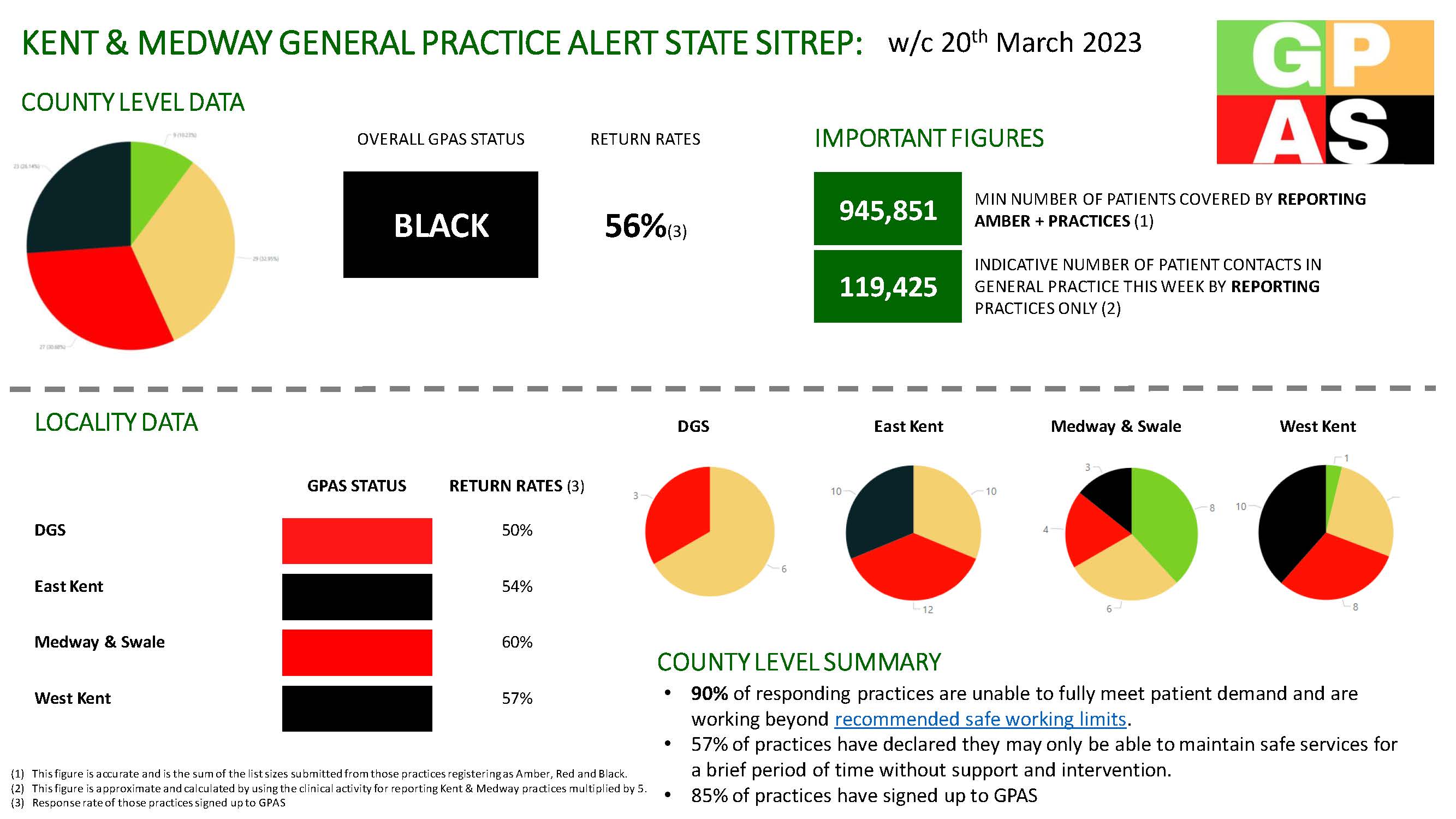 GPAS Comments
another month, another non-payment from PCSE - this time the DES participation payments.  when will they be held to account for the havoc they regularly cause to practice and PCN finances & why is nothing done to help practices through this?
amazed that when we are under so much pressure that the ICB is chasing practices to submit daily workforce returns.  Who is actually looking at this information and how is it being used to help practices?
demand this week has increased significantly due to the latest health concerns around Strep A.  But GP's are reporting the increasing amount of work that is being passed back to primary care from secondary care which needs to be addressed as we are dealing with increasingly angry patients that are being passed from pillar to post and ultimately being told to speak to your GP. 
We have had some clinical staff go off with burnout/depression.We are struggling to find locums to cover these staff 
Unworkable, unsafe IT issues to contend with this week. Let down and left to face the consequences yet again with the patients as we are left with backlogs and no help. 
An absolutely disastrous 4 days in the practice due to the IT issues. Year end for QOF and for payroll so this could not have come at a worse time!  Where have the ICB been? A lack of comms and when we did receive an update there is a lack of a clear explanation and the reasons behind the IT issues. Quite an insulting communication from the ICB basically advising us to use "pen and paper". How much more can we endure in general practice. I am seriously thinking of ending my 19 year old career in practice management. 
The pressure on general practice is increasing.   We are pressured from patients especially  as there are long waiting lists.  We also have work sent back our way and more and more requests for help as they can't get through to other parts of the service.At this time, all parts of care should be pulling together - this is the only way out of this.The constant "health and wellbeing"  is also causing bad feeling as people do not feel that they are being looked after at all!We have patients needing to register with us, but we are so stretched, and list closed.  There are going to be 4,000 new residents in one of the new developments in our area, where are they going to go? Partners under a lot of stress, working full days then way into the night to complete their tasks, results and docman -it can't carry on! Now with the shambles of the flu/Covid co-administration just more pain for primary care to absorb. 
I have indicated red but we are very close to black.We have a number of clinicians off with Covid.We have to take so much time out of clinical time for tick box exercises and meeting attendance.Staff are at the point of burnout - we have some admin vacancies which are proving hard to appoint to.We are a well managed practice but even we are feeling on the edge!New Contract 23/24 did not help morale as the headlines just make things feel even worse!Retirements are being brought forward in both admin and clinical.
[Speaker Notes: Very powerful

Use this to give feedback – goes to stakeholders]
Stakeholders
NHSE

HACPs

ICB executives

ICB Primary Care Team

All registered practices
[Speaker Notes: Picked up by pulse]
GPAS value
National dashboard

BMA using in contract negotiations and sharing with ministers

Referenced in media interviews & with MPs

Supports LMC negotiations (IT failure)

Supports push for ICB support package ie winter funding

We know the ICB read it!
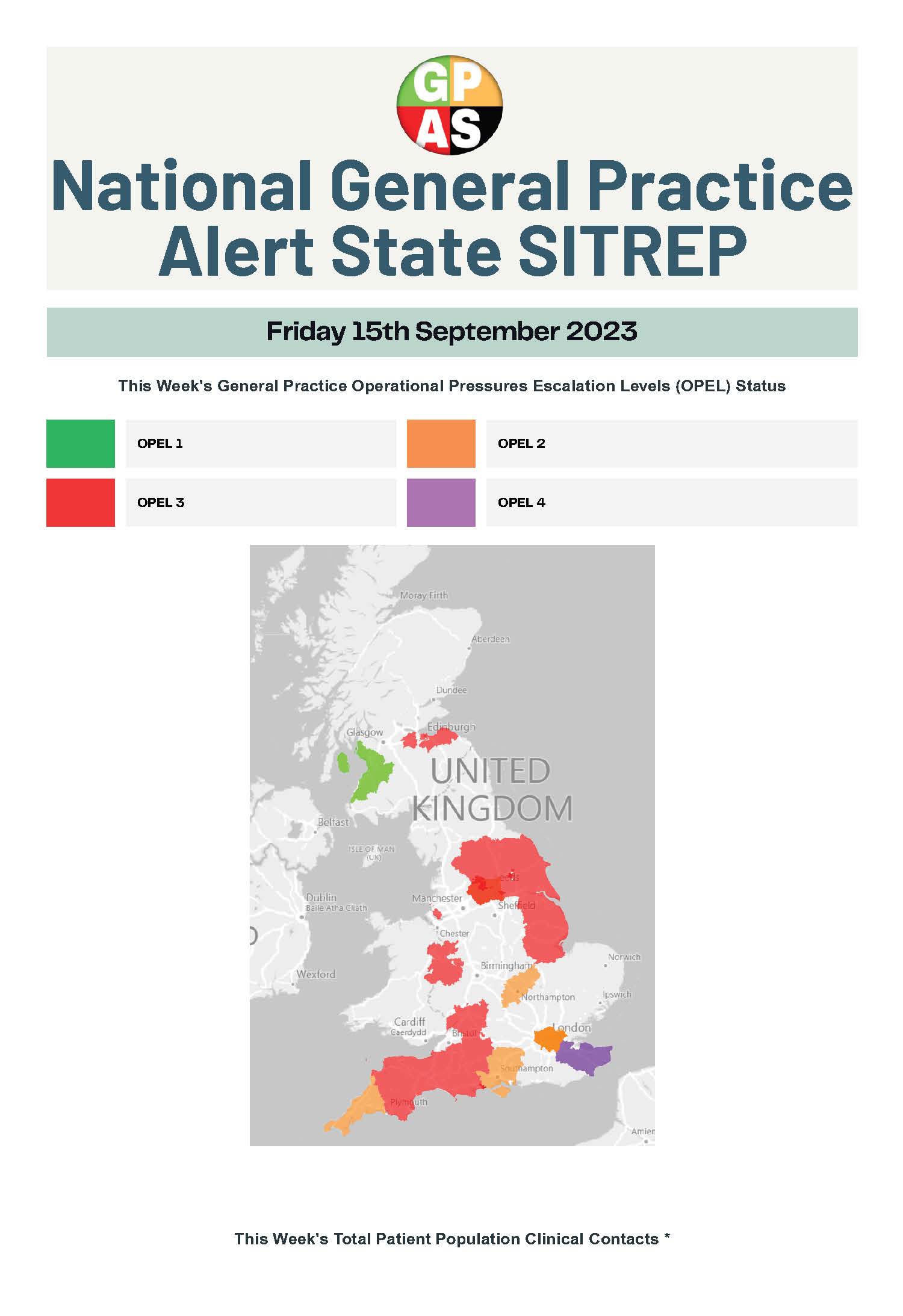 Next steps
Integration into Shrewd/Apex

ICB proposal for Opel response - Committee ideas for practice support?

Always going to be long term - need to encourage practice participation
[Speaker Notes: Over 100 practices pw October 22 to 40 practices at end of August]